Інтелектуальний спринт
Підготувала Бубряк Т.І.
10.01.2018 р.
Інтелектуальні сходинки
Увімкни логіку
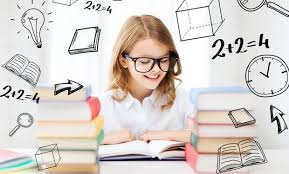 1.Було два батька і два сина. І лише три яблука. Але кожен з'їв по яблуку. Як таке можливо?
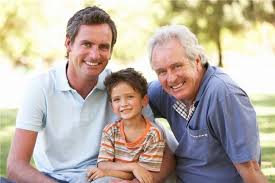 Син, батько, дідусь
2.В кімнаті було 12 курчат, 3 кролика, 5 щенят, 2 кішки, 1 півень і 2 курки. До кімнати увійшов господар з собакою. Скільки в кімнаті стало ніг?
Відповідь: Дві, у тварин лапи.
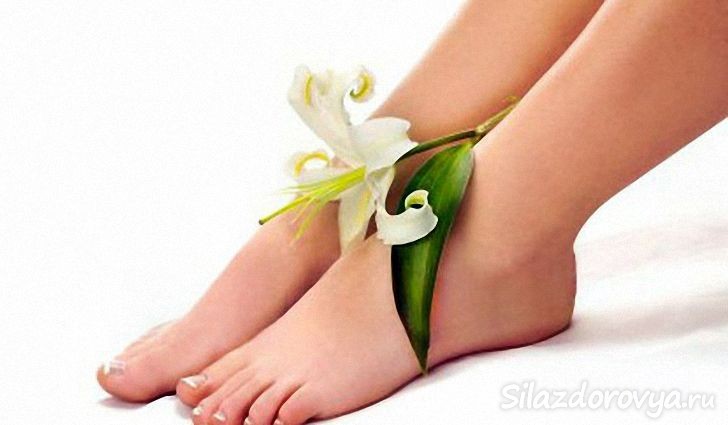 3. У батька Мері є 5 дочок: Чача, Чічі, Чече, Чочо. Як звуть 5 дочку?
Відповідь:                    Мері - не забувайте про неї!
4. Сім сестер в одному будинку. 1-ша сестра читає книгу, 2-га - готує їжу, 3-тя - грає в шахи, 4-та - розгадує загадки, 5-та - займається пранням, 6-та - доглядає за рослинами. Чим займається 7-ма?
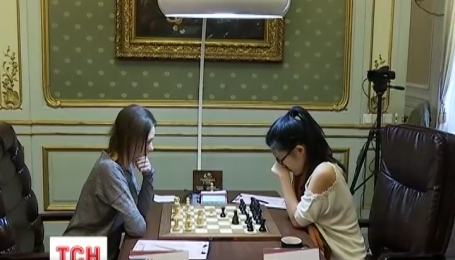 Відповідь: Грає в шахи з третьої сестрою
5. Прочитай правильно фразу:А Є АН А РИ Н КД Ї У
6. У бабусі Даші онук Паша, кіт Пушок, собака Дружок. Скільки у бабусі онуків?
Відповідь: Один
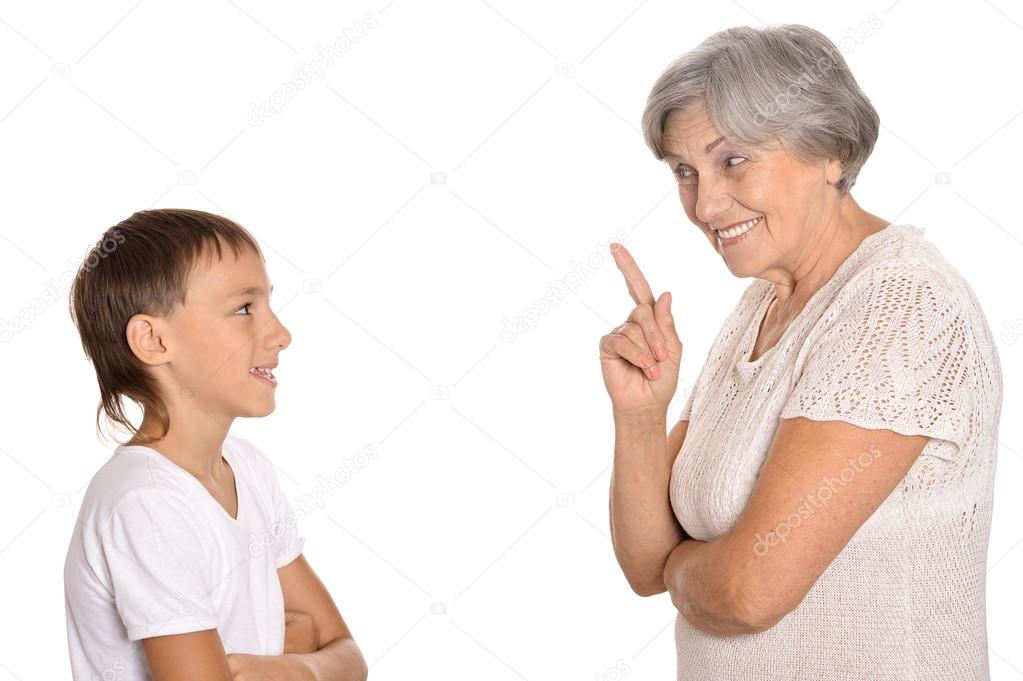 7.Термометр показує плюс 15 градусів. Скільки градусів покажуть два таких термометра?
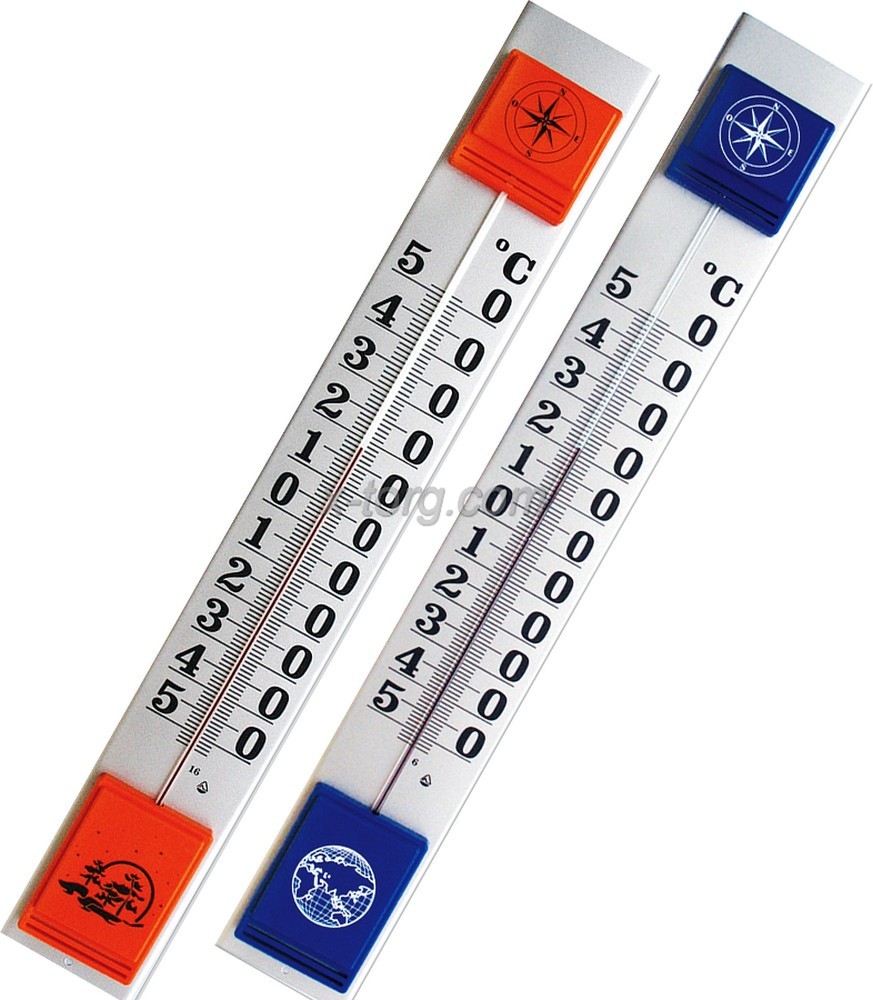 Відповідь: 15
8.У парку 8 лавок. Три пофарбували. Скільки лавок стало в парку?
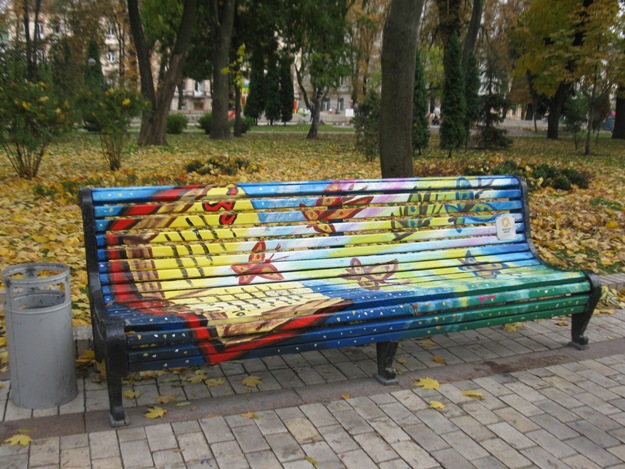 Відповідь: 8
9. Мене звати Таня. У мого брата тільки одна сестра. Як звати сестру мого брата?
Відповідь: Таня
10. До тебе прийшли гості, а в холодильнику - пляшка лимонаду, пакет з ананасовим соком і пляшка мінеральної води. Що ти відкриєш в першу чергу?
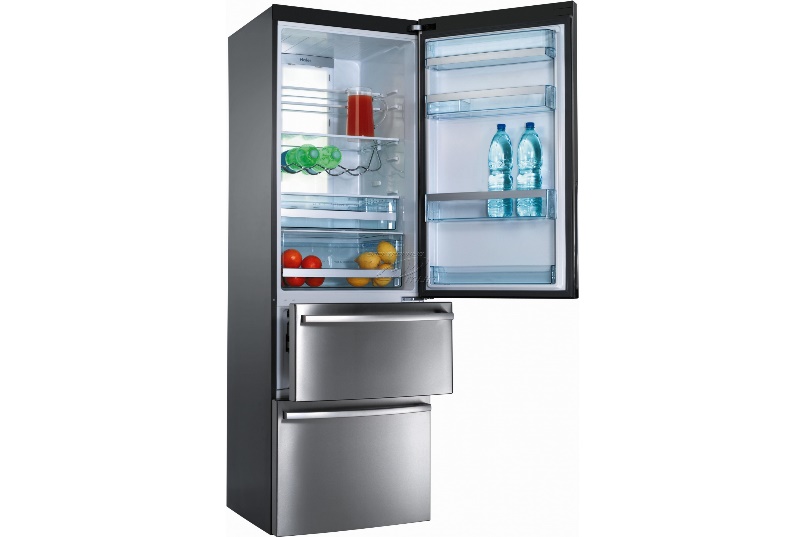 Відповідь: 
Холодильник
Ерудит гра
І тур:
Інтелектуальний тест
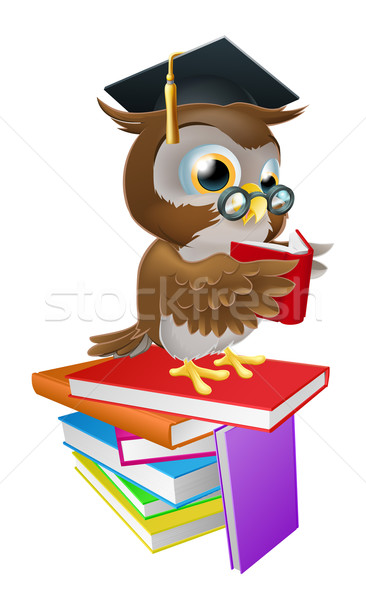 Які гори знаходяться на території України:А-АльпиБ-КарпатиВ-Уральські гори
Одне яйце варять 4 хвилини, а скільки хвилин треба варити шість яєць:А-8 хвилин;Б-24 хвилини;В-4 хвилини;
Як називається прилад для креслення прямих ліній?А-фломастер;Б-циркуль;В-лінійка.
Розділ фізики, до якого лікарі-офтальмологи мають безпосереднє відношення:А-СтатикаБ-ОптикаВ-Кінематика
Хто заснував Запоріжську Січ? А-Вишневецький-БайдаБ-Ярослав МудрийВ-Богдан Хмельницький
Взимку біле, навесні чорне, восени стриженеА-ДеревоБ-ПолеВ-Небо
Дерево-символ УкраїниА-БерезаБ-КленВ-Верба
При падінні чого прийнято загадувати бажанняА- ТемпературиБ- ЗіркиВ- Курсу гривні
Чого більше на Землі?А- Суші; .Б-Будинків;В- Води;
Назвіть перший звук у слові джміль.А-[д]Б-[ж]В-[дж]
Літак летів вперед 1 годину 10 хвилин, а назад подолав відстань за 70 хвилин. Коли він витратив часу менше: вперед чи коли повертався?А-впередБ-назадВ-однаково
Що за пристрій пам’ять має, повідомлення приймає, може їх опрацювати і надійно зберігати?А- телевізорБ- калькуляторВ –комп'ютер
ІІ тур: вибери категорію
Мудрим ніхто не родився, а навчився
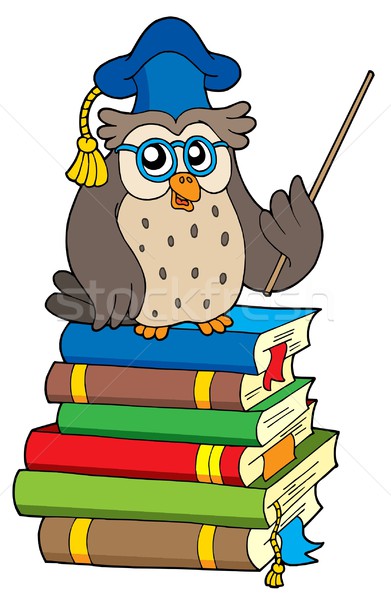 Олімпіада з української мови
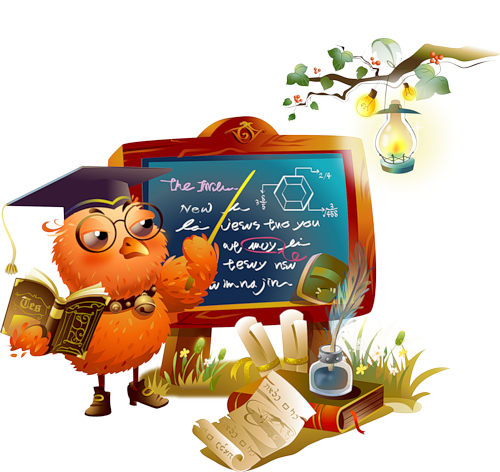 1. Напиши автобіографію за планом
План
1.Прізвище, ім’я, по батькові.
2.Рік, дата,  місяць та  місце народження. 
3.Короткі відомості про близьких родичів.
4.Де навчаєшся.
5.Твоє хобі, особисті досягнення та нагороди за них.
6.Домашня адреса, телефон.
7.Дата написання автобіографії та особистий підпис.
2.Напиши заяву на вступ в училище за поданим зразком
Директору Мукачівського центру                              
                                                                                                                                            професійно- технічної освіти
                                                                                                                                            Панас В.В.                                                                                                                     
                                                                                                                                            випускника     _____________________
                                                                                                                                            _____________________________________
                                                                                                                                            _____________________________________
                                                                                                                                           ( прізвище, ім’я по батькові)
                                                                                                                                             ____________________________________
                                                                                                                                            Проживаючого_______________________                                                                        
                                                                                                                                             ____________________________________                                                                                                                                                           ____________________________________
                                                                                                                                             телефон № ___________________________
 
                                                
                                                                ЗАЯВА
 
Прошу зарахувати мене в училище на навчання за професією ( швачка; столяр будівельний, паркетник; кухар, кондитер; слюсар з ремонту автомобілів; маляр штукатур) _______________________________ ______________________________________________________________________________________
Зобов’язуюсь суворо дотримуватися Правил внутрішнього розпорядку училища, повністю виконувати Правила поведінки учнів. По закінченні училища гарантії на працевлаштування не потребую. Первинної професійної освіти не маю.
 
„ _____ ” _____________ 2018 р.                                                     _________________
                                                                                                                  ( підпис)
3.Привітання з Різдвом Христовим.
Слова для довідки:
Світле свято, Господь подарує, божественна благодать, Різдвяна казка, хвилини радості, взаєморозуміння, збудуться мрії, міцного здоров'я, всіх благ.